Edd the
Christmas & New Year Taskmaster
2021
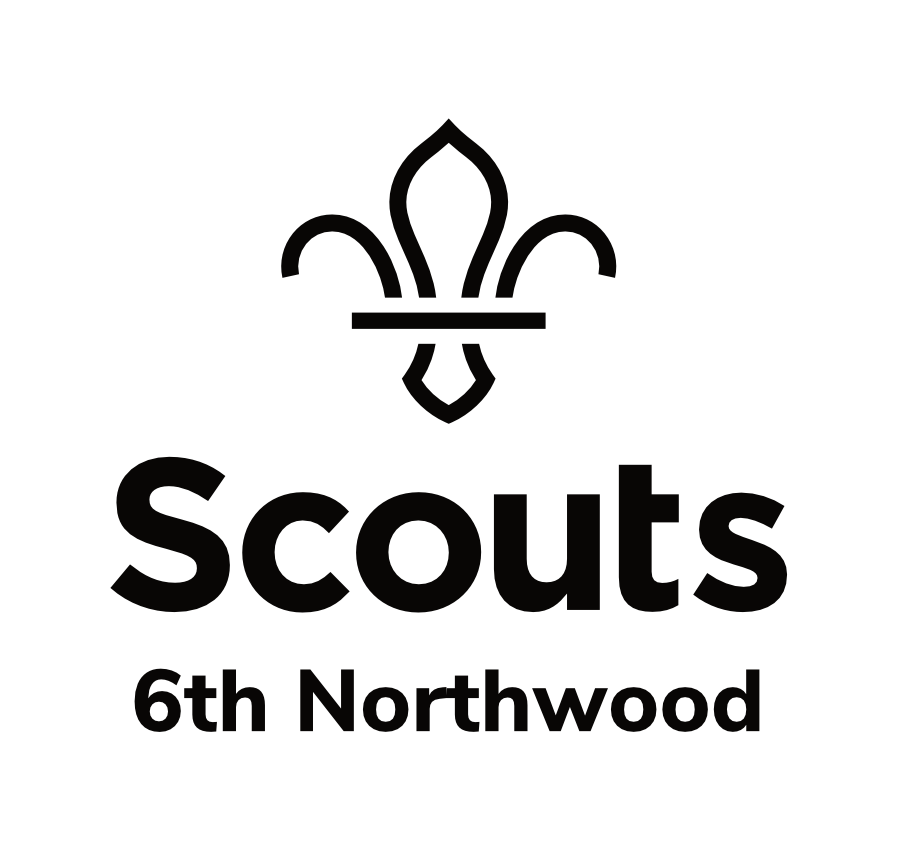 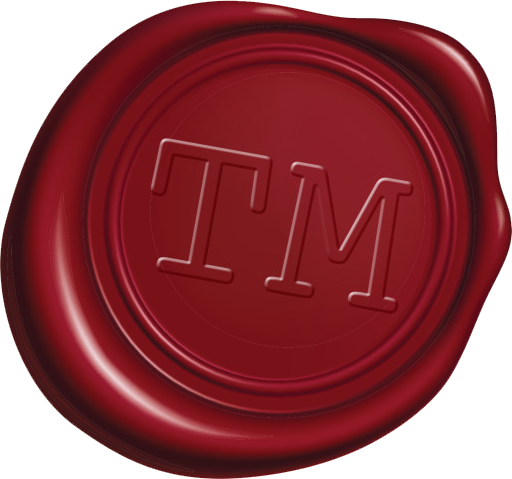 The Rules
Complete the Task
Edd the TaskMaster will judge
And award the top three people points (1st = 5 / 2nd = 3 / 3rd = 1_
At the end of the night we’ll announce the winner
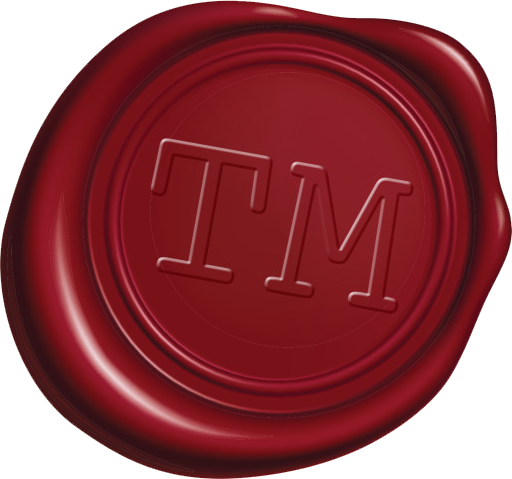 Paper Snowflakes
Using one piece of A4 paper, create the biggest and most spectacular snowflake by just tearing the paper.
You have 2 minutes from when the Taskmaster says “Let it Snow, Let it Snow, 
Let it Snow”
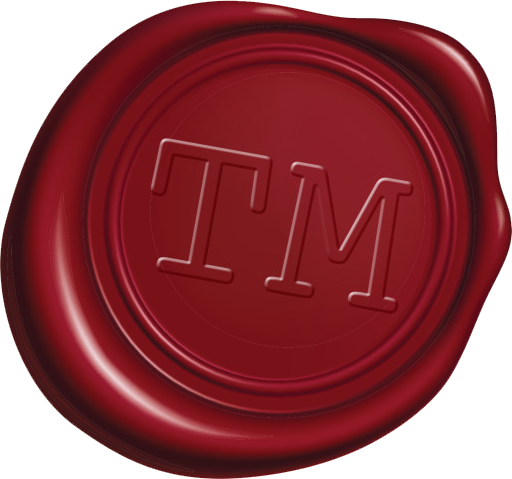 Party Hats
Find the quirkiest headwear 
that isn’t a hat.

Best quirkiest headwear wins.

You have 2 minutes from when TM says “Party Time”
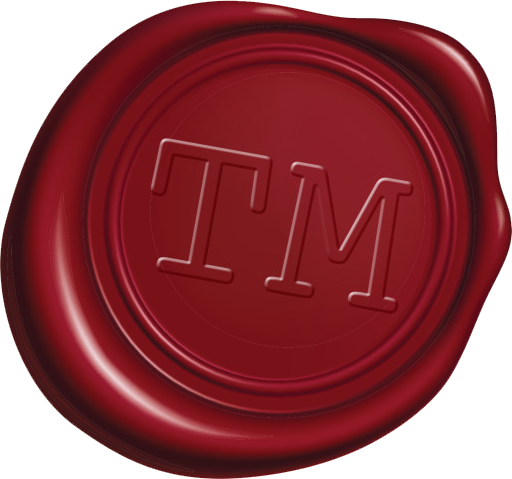 A New Year resolution
You have 2 minutes to write your own ten word New Year Resolution.
It must have be something to with when you are at Scouts.

You will each be asked to read your story out. Start when TM says ‘HoHoHo’
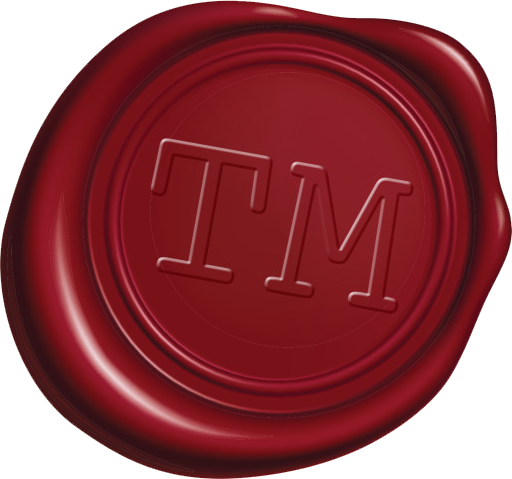 Christmas ‘Time’
Close your eyes and 
after 90 seconds shout your name. 
Closest to the correct time wins.

Start when the TaskMaster says ‘Go’
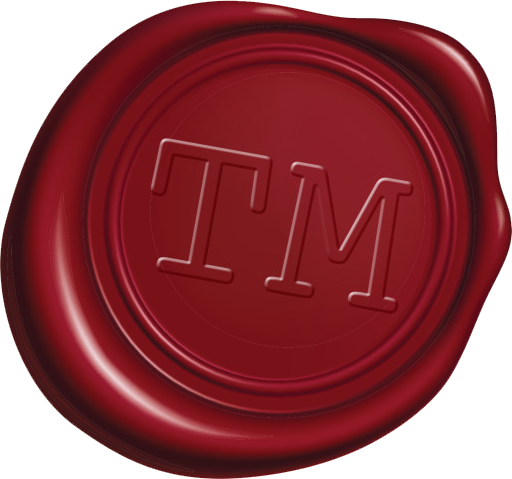 Stocking Ideas
You have been given a Christmas Stocking to write on.Write on your stocking as many unique ideas to do this term as you can.

You have 2 minutes from when the Taskmaster says ‘Fill Your Stockings’.
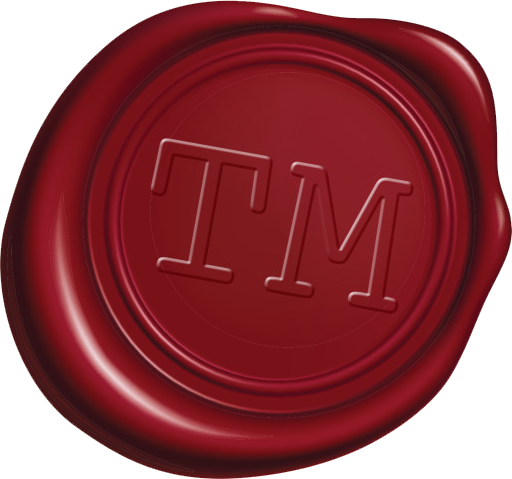 Spot the Difference
Do nothing for 2 minutes then turn off your camera & make one change to what we can see on Zoom.  

You gain a point if we can’t 
work out the change 
Time starts now!
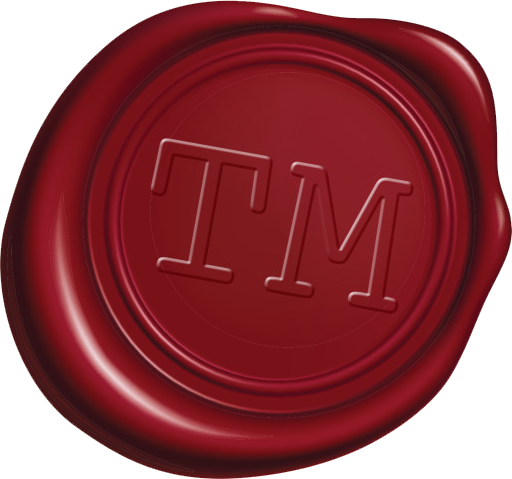 New Year Badge
Find a pen / pencil and some paper.

Without lifting your pen from the paper, draw a Scout Activity badge you would like to do this year.
The most recognisable and ambitious drawing will win. (2.5 minutes)
Start when TM says “Quick Draw!”
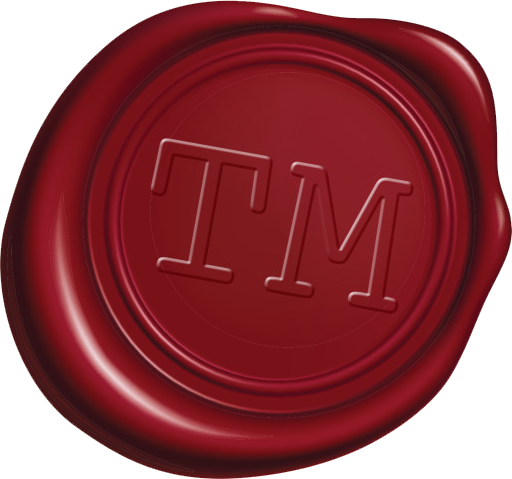 Reindeer or Santa
The TM will toss a coin, if you think it’s a Reindeer (heads) put your hands up like antlers, Santa (tails) put your hands down like a beard.

Get it wrong and you are out
Winner is last person playing
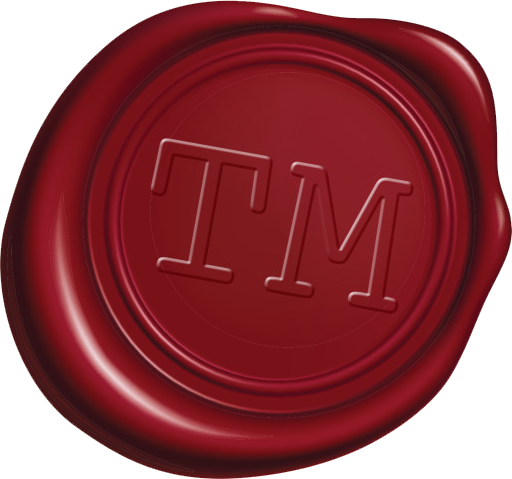 Cracker Joke
You have 90 seconds to think of the best Christmas joke you can 
(keep it clean!).

We will ask you to perform 
them one by one. 
Best joke wins!
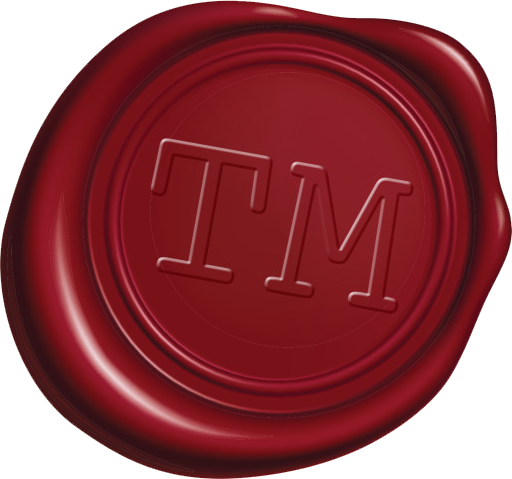 The Activity Task
If you could do one Covid safe activity this term what would it be?

Best idea wins.
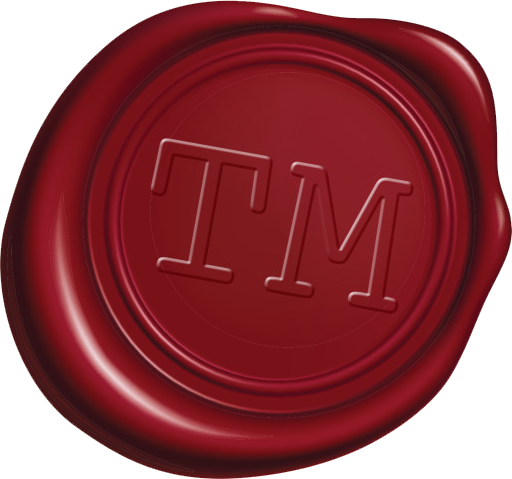 Cookies for Santa
You will need a biscuit or cookie...

Move the biscuit from your forehead
to your mouth by only using 
your facial muscles...

Start when TM says ‘Yummy’
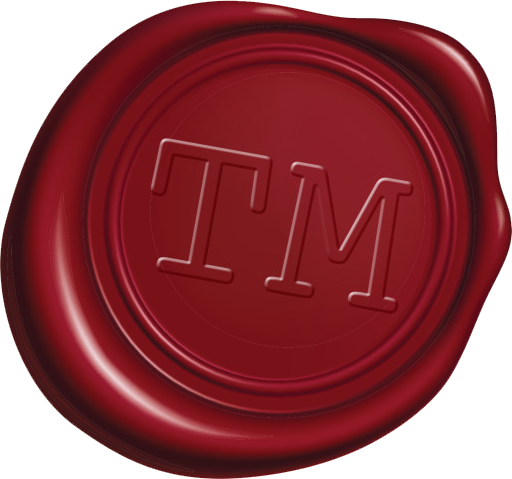 And thewinner is....
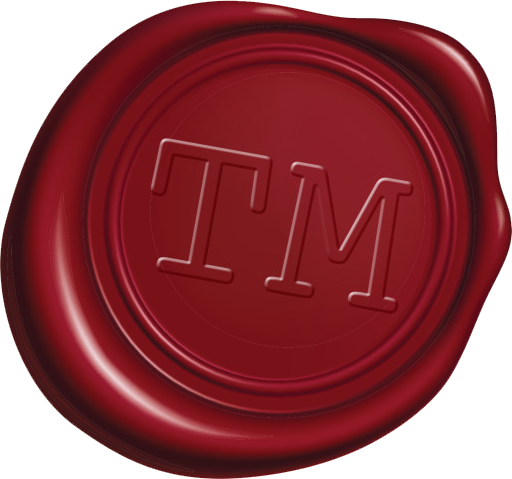